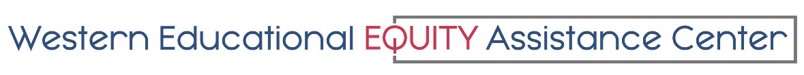 Leading for EquityLeadership InstituteThe Nevada Association of School Superintendents & School LeadersJune 14, 2021
Darlene Sampson, Ph.D; LCSW
Colleen Toomey, M.Ed.
Nickolas Dawkins, Ph.D Candidate
Your Facilitators
Leading for Equity Institute Agenda/6-14-21
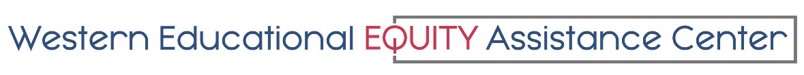 Hello Leaders: Here are Your Steps Pre-Institute
Follow the Activities and Artifacts in the boxes on the Blue Visual
You will receive the items outlined in blue at least 7-10 days before the Equity Institute. Please complete:
(1) The Personal Assessment
(2) Equity Leadership Statements
(3) Scan the Grounding Article

All items will be placed on a Google link for easy access!

We Look Forward to Collaborating with you in June

Dr. Sampson (dsampso5@msudenver.edu)
Colleen Toomey (ctoomey1@msudenver.edu)
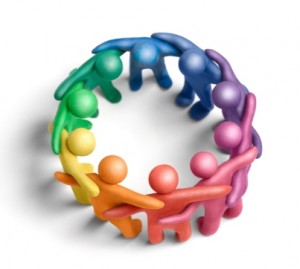